Fast Serial Links activities at the University of Chicago
Jean-Francois  Genat
and
 Mircea Bogdan, Anton Kapliy
Yann Peschanski, Fukun Tang


Fermilab, Aug 19th 2010
-   ATLAS   Silicon Fast Tracker 
-   ATLAS Tile Calorimeter
   J-PARC  
   PET
ATLAS Fast TracKer (FTK)
LHC@ 	10^34: 		  25 overlapping pp collisions
	3 10^34	  	  75 “

FTK:        Early rejection of background events, provides global track reconstruction just after the start of Level 2 processing, on L1 accepts

	Massively parallel processing for fast online track reconstruction
Silicon
Strips and pixels
RODs
S-links at  1.3 Gb/s
L1  100 kHz
FTK system
L2
DAQ ROBs
Jean-Francois Genat, Fermilab, Aug 19th 2010
ATLAS Fast TracKer (FTK)
HOLA card: 250 units fan to DAQ and FTK detector data on two S-links at 1.3 Gb/s (805nm)
External SerDes (not FPGA embedded)
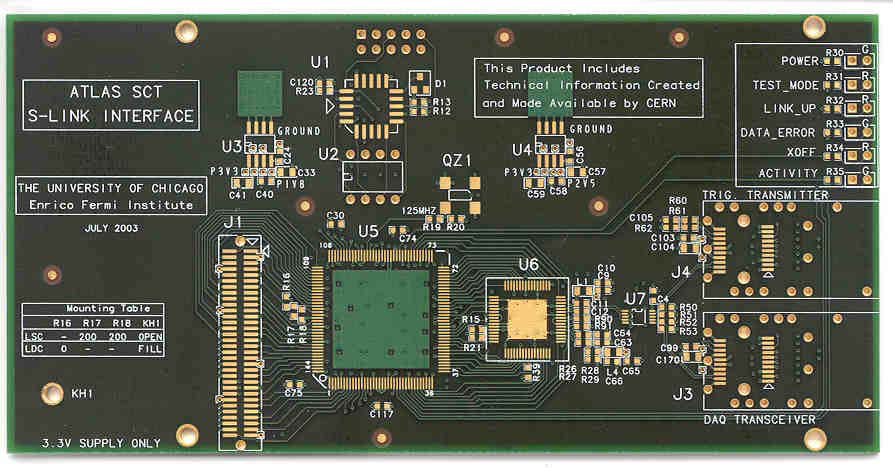 Successfully used at CDF for the Level 2 system
Jean-Francois Genat, Fermilab, Aug 19th 2010
ATLAS Fast TracKer Plans
-  Integrate SerDes in the FPGA  
   Cyclone III allows up to 2Gb/s  serial I/Os

  Keep the Agilent optical interfaces

  HOLA performance sufficient up to 2020
Jean-Francois Genat, Fermilab, Aug 19th 2010
ATLAS Tile Calorimeter
- 10,000  PMT channels
- Present readout is  level1-triggered using G-link at 320 Mb/s 

     Upgrade: Digitize and send all on the fly at 12-bit 40 MHz 
     Requires 12.3 Gb/s on 1000 channels  (total 12Tb/s !)
Jean-Francois Genat, Fermilab, Aug 19th 2010
Dataflow for the sLHC upgrade
256 Drawers:                4 Motherboards/drawer
Motherboards:             12  3-1 cards = 12 PMT channels

3-1 card:
	2-gains:       2  channels  to be sampled (12 bits) at 40 MHz
	Integrator = 20 bits/ Motherboard
12 PMT channels
Assuming 12- bit words, data rate is:
[12 x 2 x 12- bits + 20- bits)] x 40 MHz = 12.3 GBit/s  per Motherboard
Present is 320 MBit/s                                 Use 3 GBT devices at 4.8 Gb/s
Jean-Francois Genat, Fermilab, Aug 19th 2010
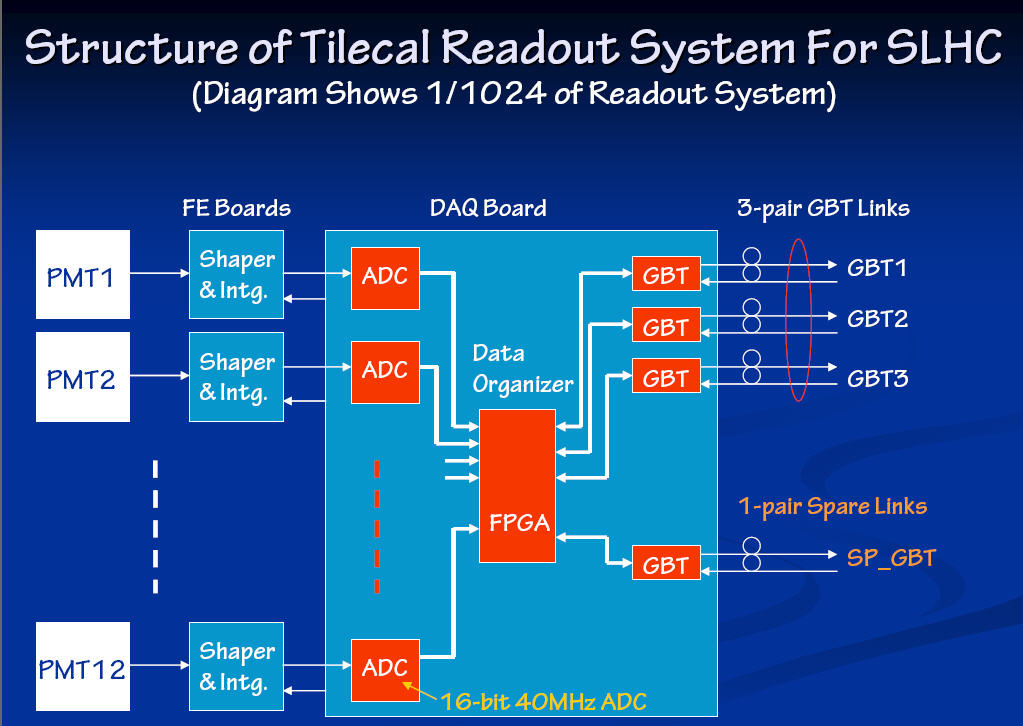 ATLAS Tile Calorimeter
10,000 Photomultipliers channels
On-detector front-end electronics including ADCs

Level 1 triggered readout at 600Mb/s using G-link
Fukun Tang, Fermilab, Aug 19th 2010
40 Gb/s ribbon fiber evaluation kit(Avago)
Single Board compatible with Transmitter and Receiver          
Up to 3.5 Gb/s per test channel
Independent connection to all channels
24 SMA connectors (differential)
DC coupled high-speed signals
Control Pins for all I/O
3.3V Power Supply
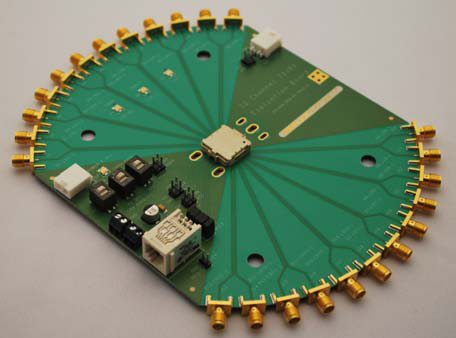 Evaluation boards at 12 x 3.25 Gb/s
(Avago, Reflex Photonics)
Jean-Francois Genat, Fermilab, Aug 19th 2010
Tests at 2 Gb/s
First test using: 


-  Two Avago test cards (12 x 3.5 Gb/s)
  A Cyclone III device on an evaluation card from Altera


First tests of one channel at 2 Gb/s ok (no opto device, just FPGA), .

Then, set the Avago opto test cards in the path
Jean-Francois Genat, Fermilab, Aug 19th 2010
Optical interface
RX/TX
Fiber
850 nm
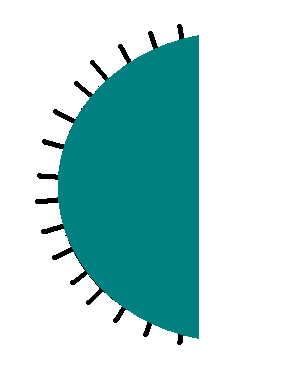 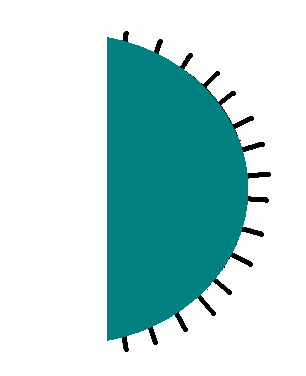 30m
30Gb/s
 1 link tested @ 2.5Gb/s
Test Data
2.5 Gb/s
SMA
RJ45
RJ45
Error Counter
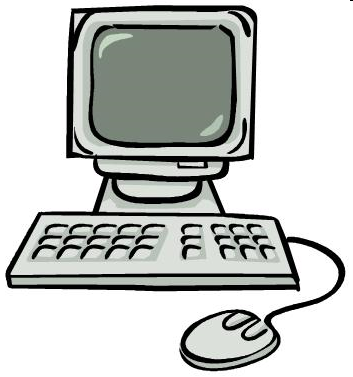 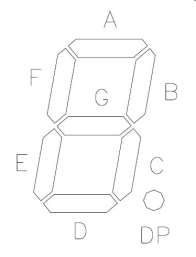 USB
FPGA
Cyclone IV GX
Transceiver Starter Kit
1 channel @ 2.5 Gb/s
Jean-Francois Genat, Fermilab, Aug 19th 2010
Test card under development
Test of a channel with a Stratix IV device at  6.25 Gb/s
 for BER and radiation hardness (150 kRad)
USB Interface
Rx



Tx
FPGA
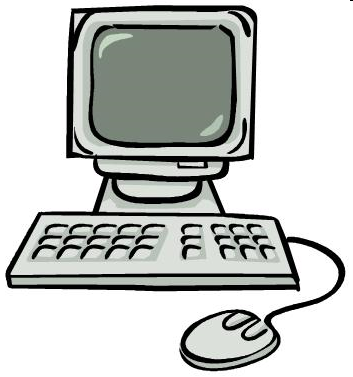 USB
Ribbon
Fiber
Custom PCB
Laptop
Avago SFPs
-  Layout between opto devices and FPGA critical:
      Use of a dedicated software (Hyperlynx)  for
      the crosstalk evaluation at 10 GB/s
Implement in the FPGA:
 - SerDes at 6.25 Gb/s
  Pseudo random sequences
  CERN GBT code
  Fast XORs
-  Error Counters
Altera FPGA devices available:
  Cyclone IV     3.125 Gb/s 
  Stratix IV        6.25   Gb/s 
  Stratix IV GT  10      Gb/s
  Stratix V GT   12.5   Gb/s       (28 Gb/s on 4 channels)
Jean-Francois Genat, Fermilab, Aug 19th 2010
BER tests at 3.25 Gb/s
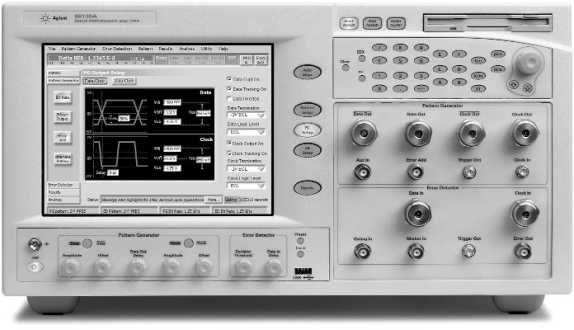 BER tests @ 3.25 Gb/s  (Avago evaluation board limited)
Rx



Tx
FPGA
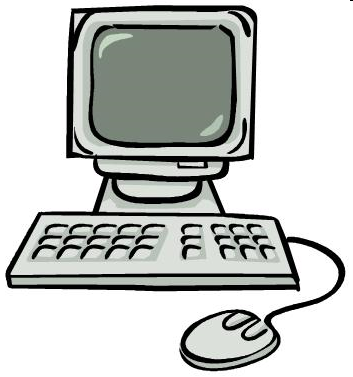 Ribbon
fibers
USB
Custom PCB
Laptop
Evaluation
board
FPGA used only for SerDes function on the path
Stratix IV GT evaluation kit ordered
Jean-Francois Genat, Fermilab, Aug 19th 2010
Agilent 10.6 Gbs Bit Error Rate tester
J-PARC
- PMT channels,  16-channel regular VME modules
	- Digitization on the fly at 125 MHz  (upgrade at 500 MHz)
	- Energy  sums in parallel through 805nm multi-mode fibers (100m)
	- Trigger and data on two optical channels 
	- Regular VME cards with 2.5 GB/s links on the front panel
	- TI  SerDes + Avago optical modules at 2.5 Gb/s
	- Interconnected as a parallel structure:
Jean-Francois Genat, Fermilab, Aug 19th 2010
ATCA
-   Just started, have in view a data acquisition system for a PET camera
	
	     a few hundred channels at a 100 kHz-1 MHz event rate


	     MicroTCA  foreseen
Jean-Francois Genat, Fermilab, Aug 19th 2010
Conclusion
> 10Gb/s serial transmission links available today, with bunched fibers
 
	- Thanks to Silicon-Germanium and Gallium Arsenide 	technologies

	-  Radiation hardness to be checked

	-  Ok for most of the present detectors needs 

	We are open to work with other teams, as adequate specific 	parts  are developed and get available
Jean-Francois Genat, Fermilab, Aug 19th 2010